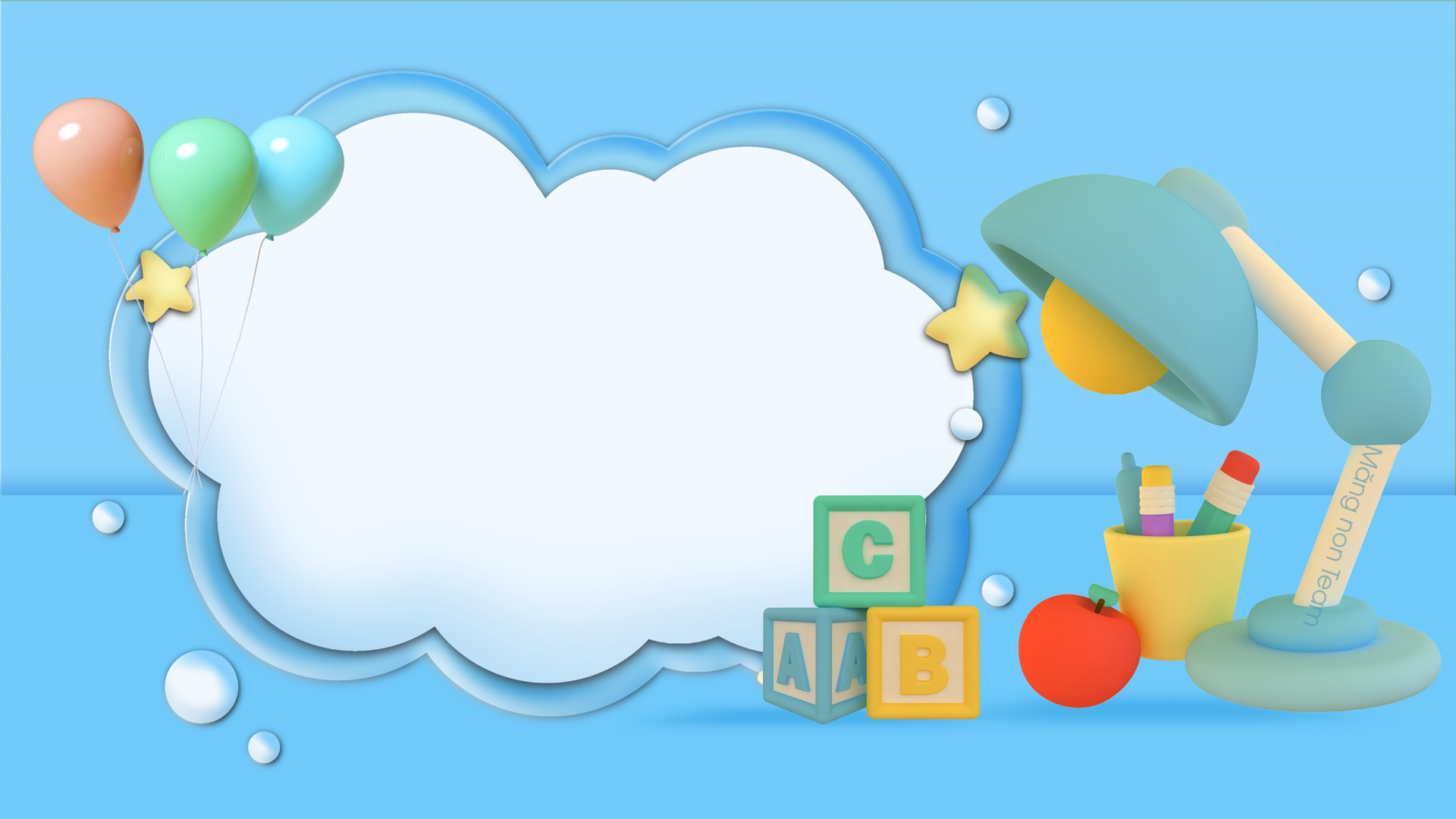 KHỞI 
ĐỘNG
KHỞI 
ĐỘNG
Câu hỏi: 
Có 7 cái bánh, chia đều cho 9 em. Hỏi mỗi em được bao nhiêu phần của cái bánh?
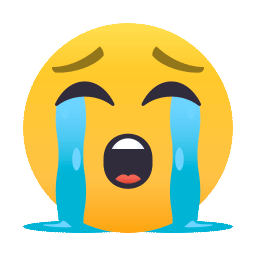 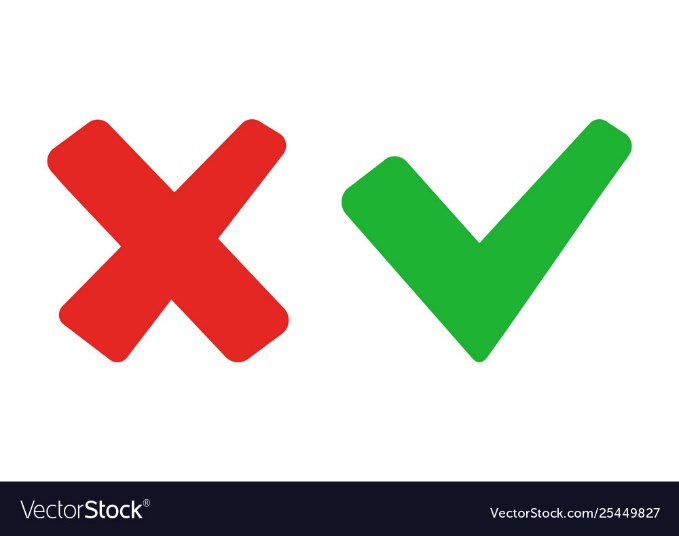 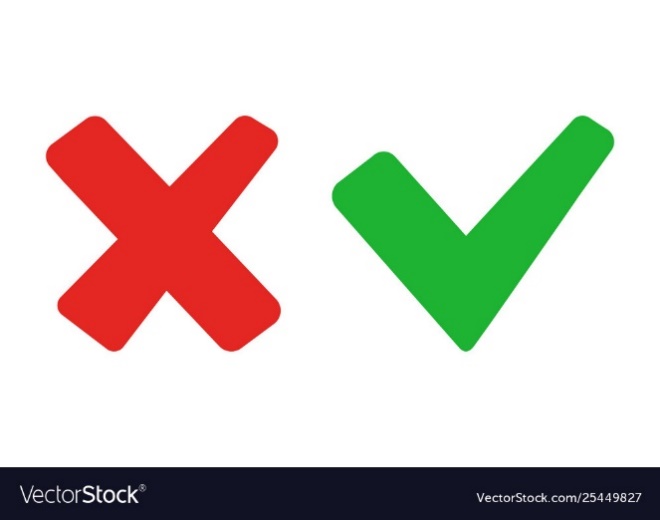 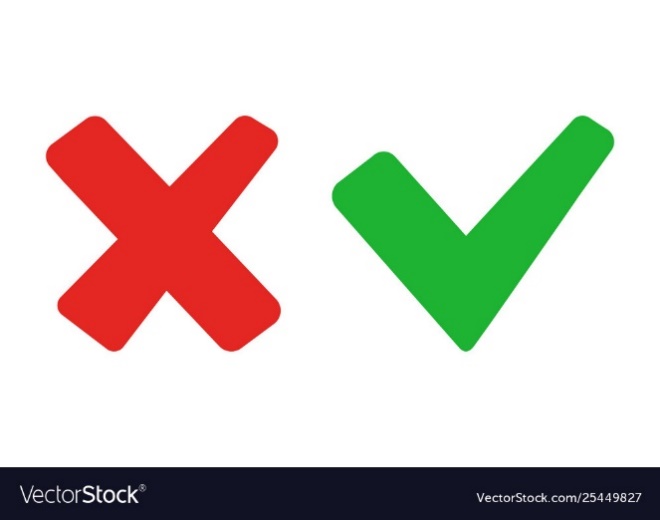 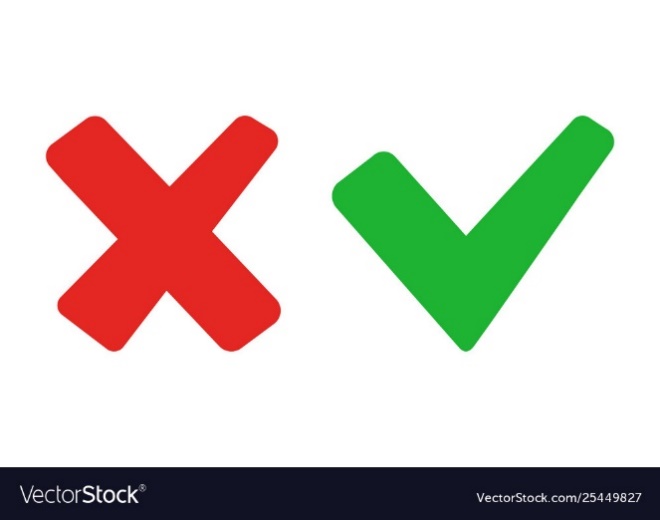 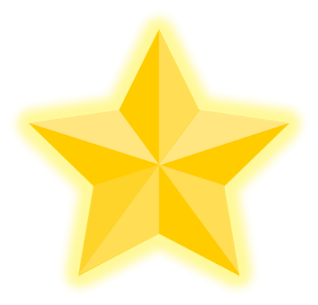 [Speaker Notes: Nhấn vào ngôi sao để quay về]
Câu hỏi:
Trong các phân số dưới đây, phân số nào lớn hơn 1
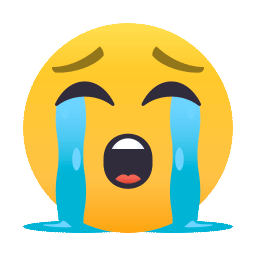 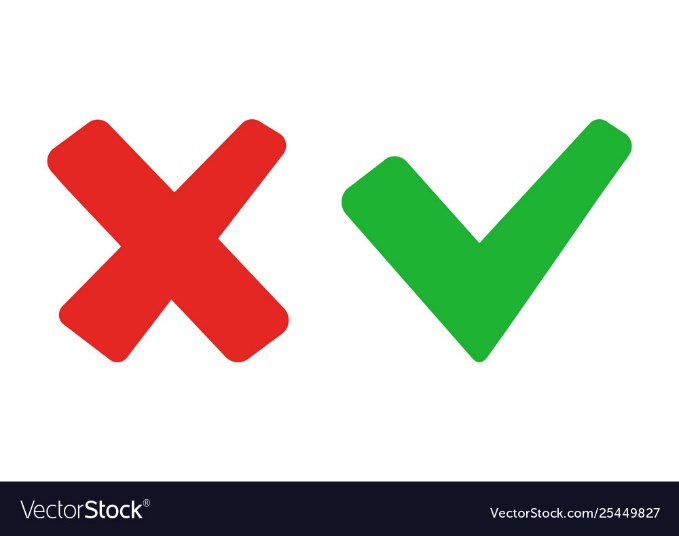 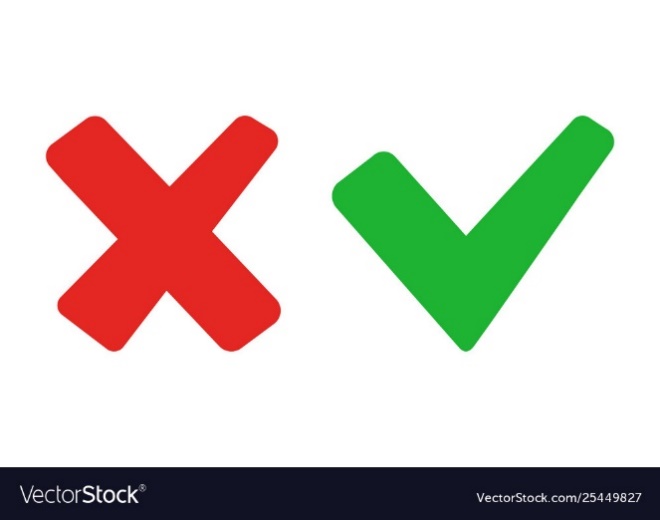 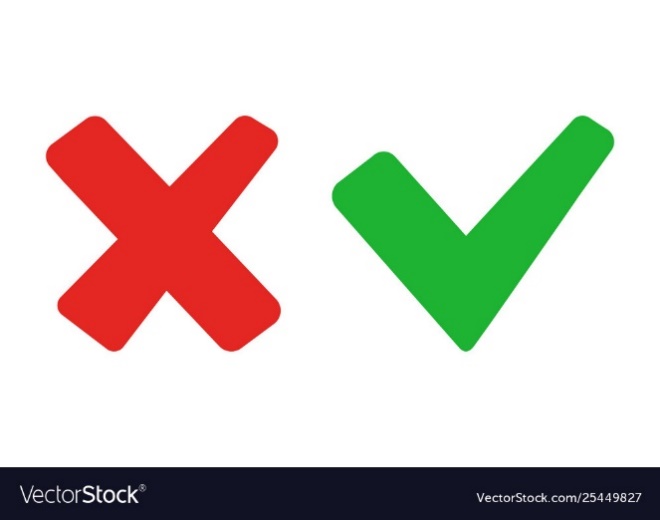 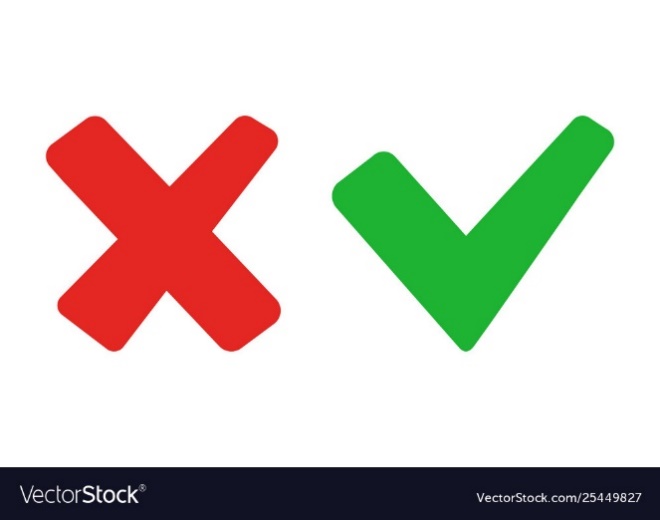 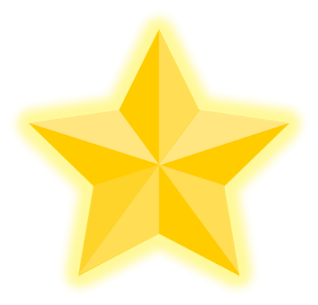 [Speaker Notes: Nhấn vào ngôi sao để quay về]
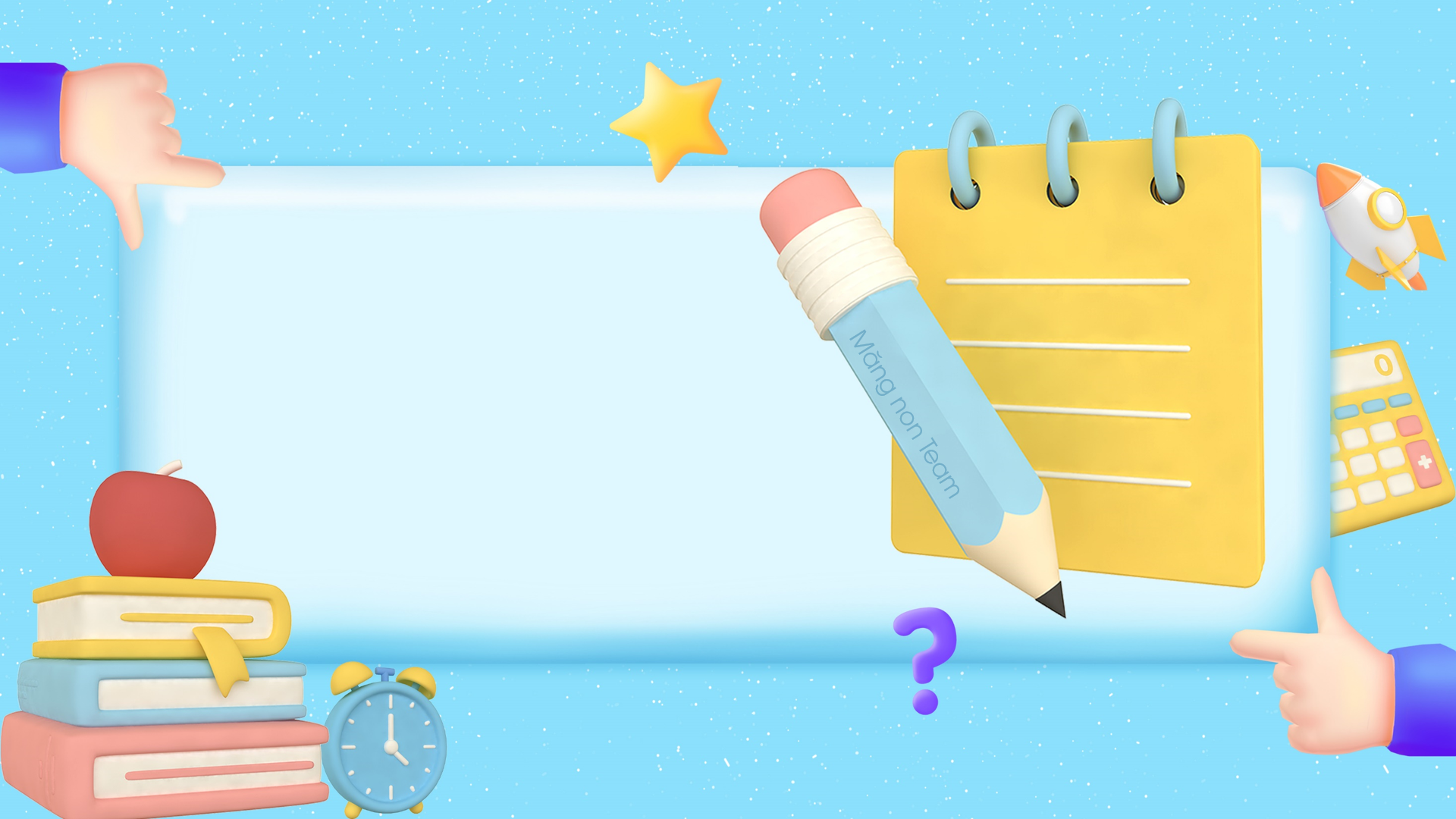 KHÁM 
PHÁ
KHÁM 
PHÁ
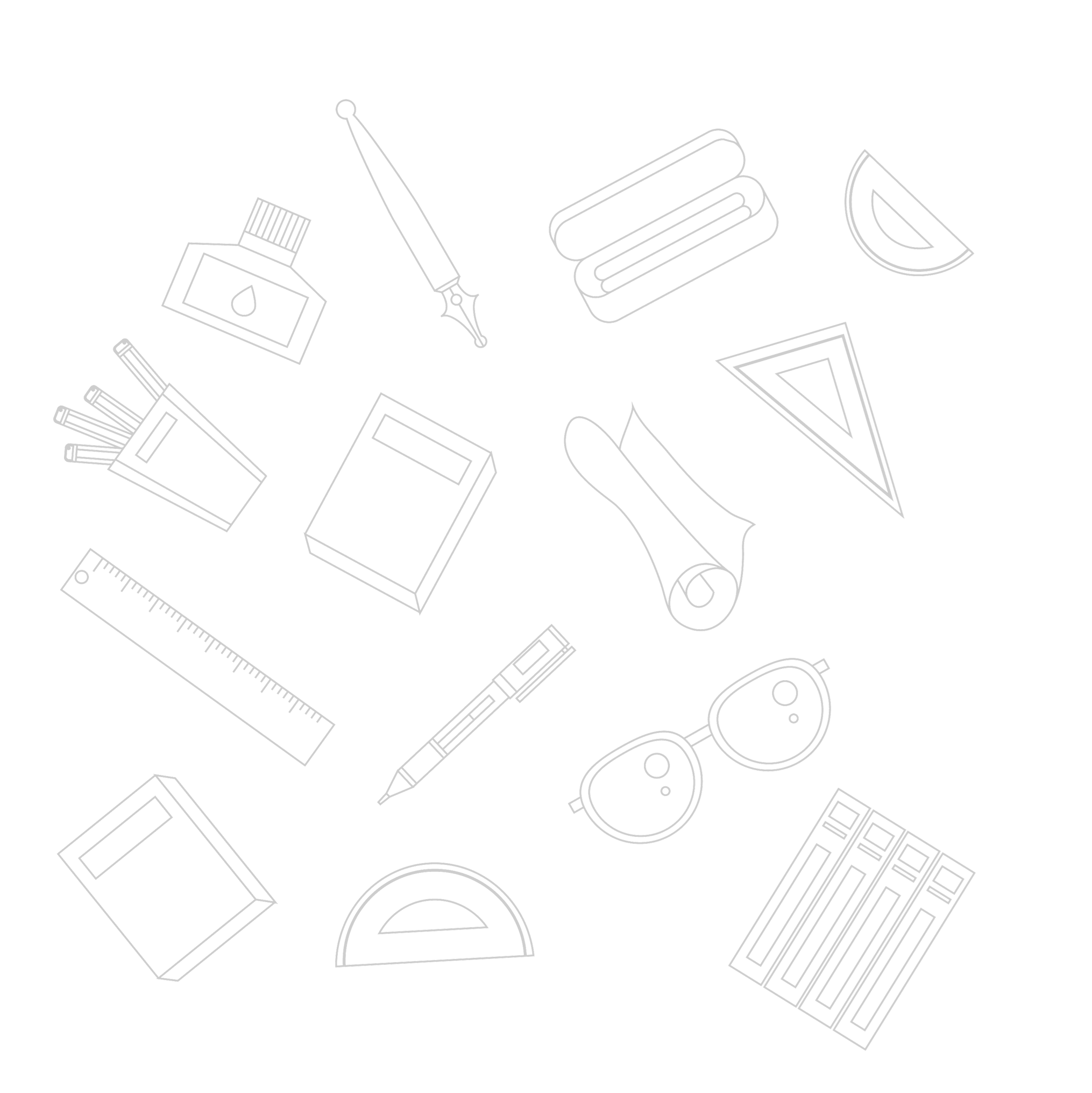 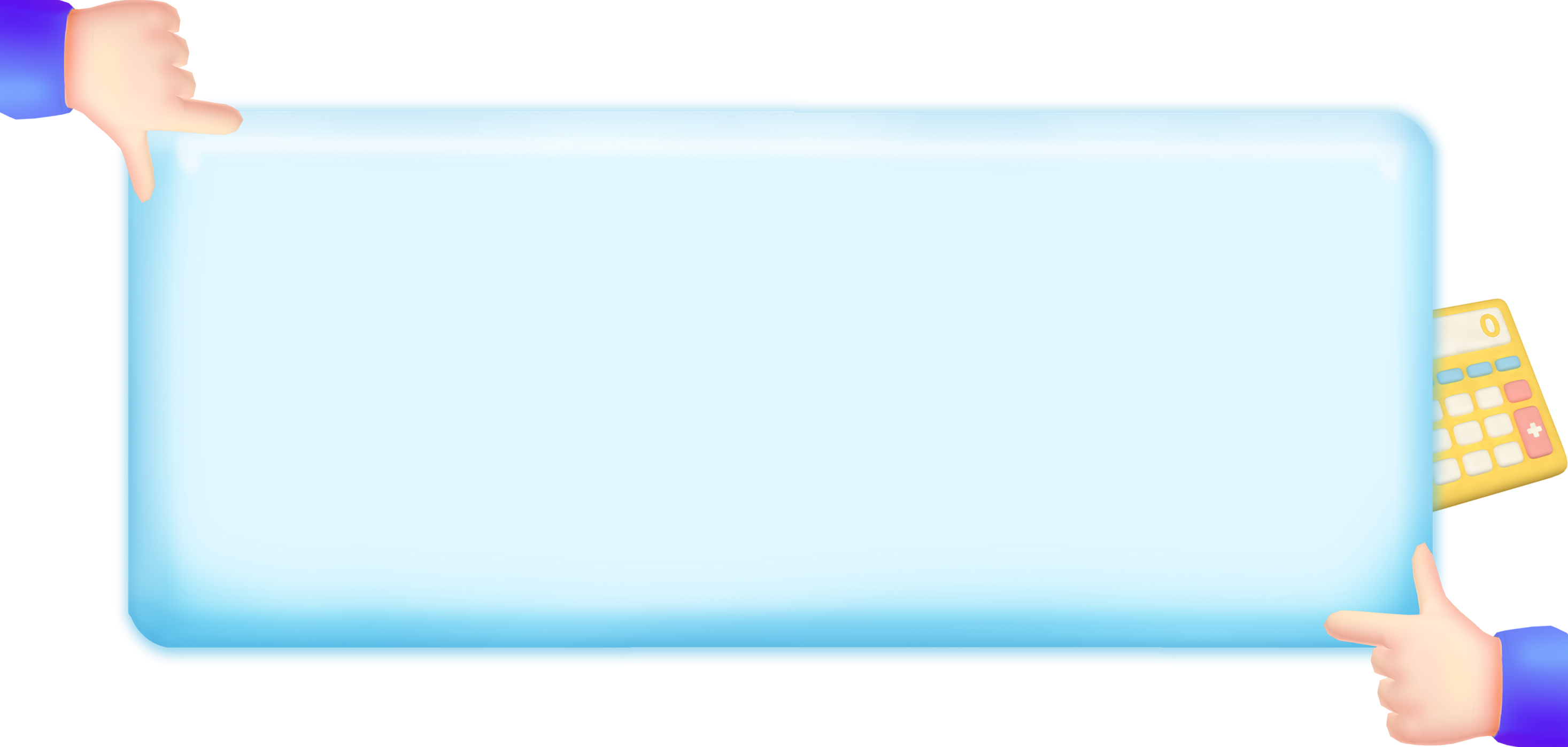 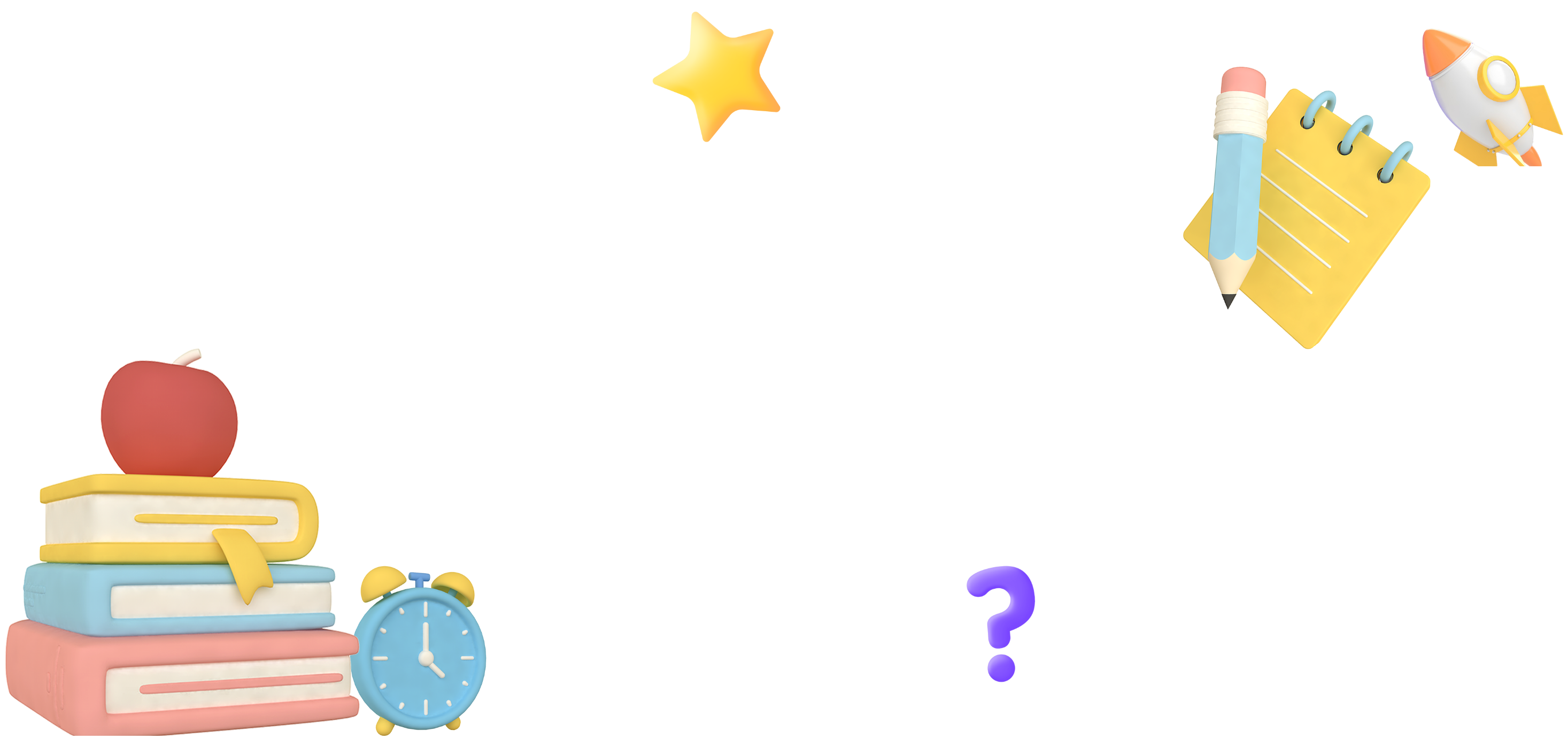 PHÂN SỐ BẰNG NHAU
PHÂN SỐ BẰNG NHAU
Măng Non
[Speaker Notes: MĂNG NON – TÀI LIỆU TIỂU HỌC
CHUYÊN GIÁO ÁN ĐIỆN TỬ THEO TUẦN KHỐI 4 
BÀI THAO GIẢNG – ELEARNING
Nhóm chia sẻ tài liệu - Qùa tặng: Măng Non – Tài liệu Tiểu học
Page: Măng Non – Tài liệu Tiểu học 
SĐT ZALO : 0382348780 - 0984848929]
Măng Non
Yêu cầu cần đạt
- Bước đầu nhận biết được tính chất cơ bản của phân số, phân số bằng nhau.
- Biết cách tạo ra phân số bằng nhau từ phân số đã cho
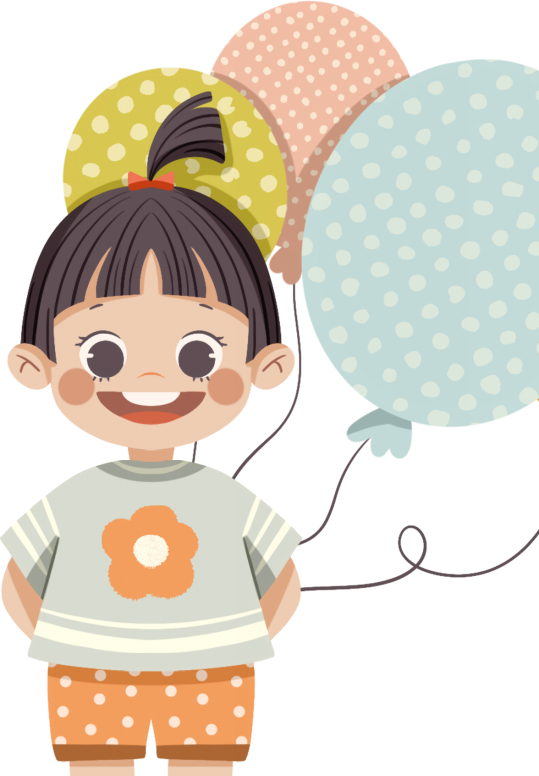 a) Có hai băng giấy như nhau.
Băng giấy thứ hai
Băng giấy thứ nhất
Chia băng giấy thứ hai thành 8 phần bằng nhau
Chia băng giấy thứ nhất thành 4 phần bằng nhau
3
và tô màu 6 phần
tức là tô màu ….. băng giấy.
và tô màu 3 phần
6
4
tức là tô màu ….. băng giấy.
8
Tức là tô màu mấy phần băng giấy?
Tức là tô màu mấy phần băng giấy?
3
6
4
8
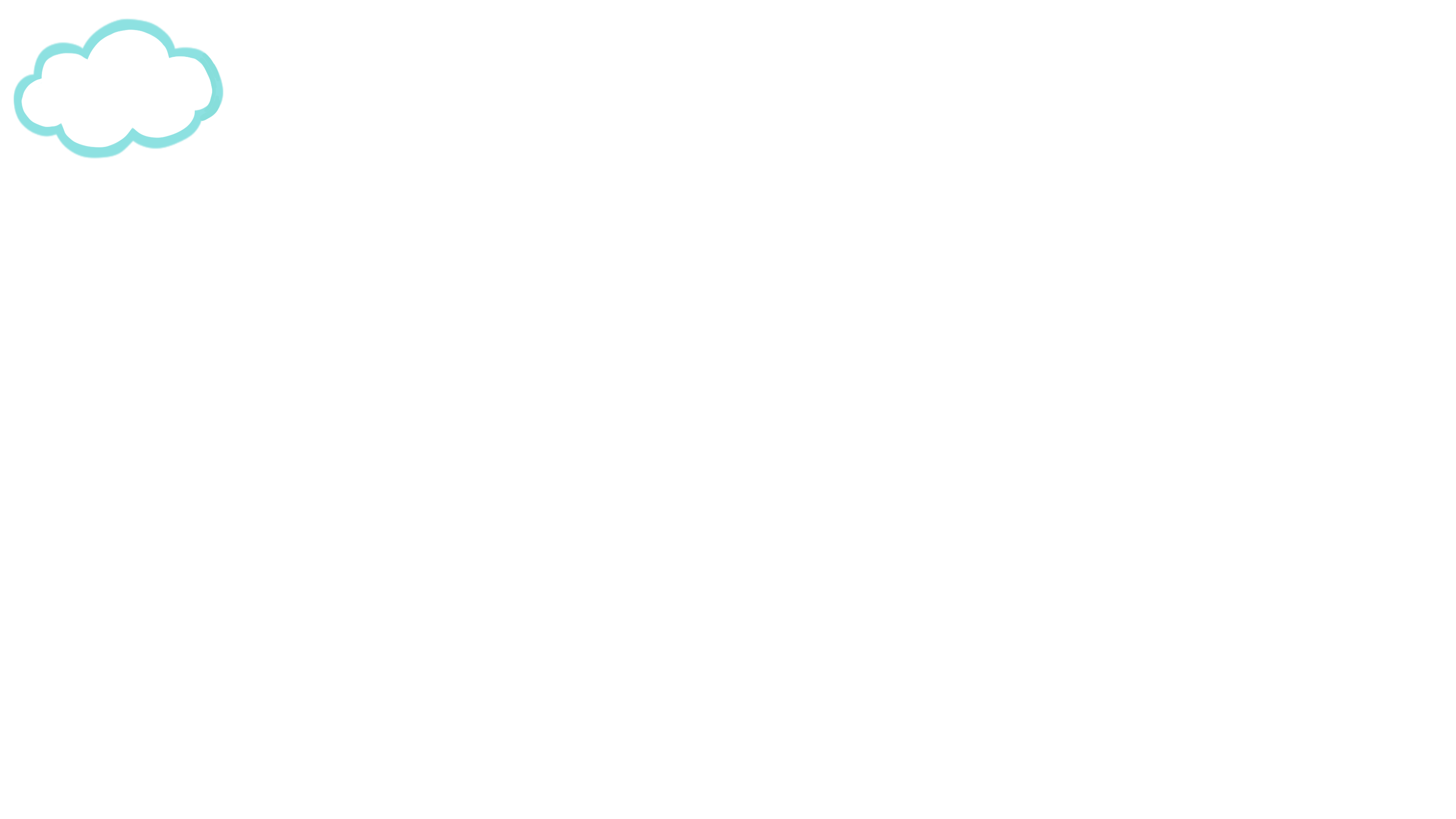 Hãy so sánh phần được tô màu của cả hai băng giấy
6
3
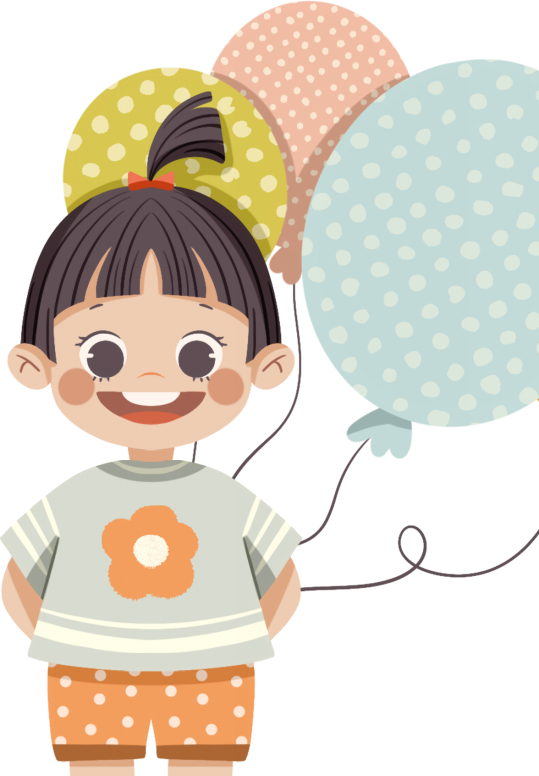 Ta thấy:
6
3
6
3
4
8
băng giấy bằng        băng giấy.
8
4
8
4
MNT
=
Như vậy:
Vậy      băng giấy so với     băng giấy thì như thế nào?
3
3 x 2
6
4
4 x 2
8
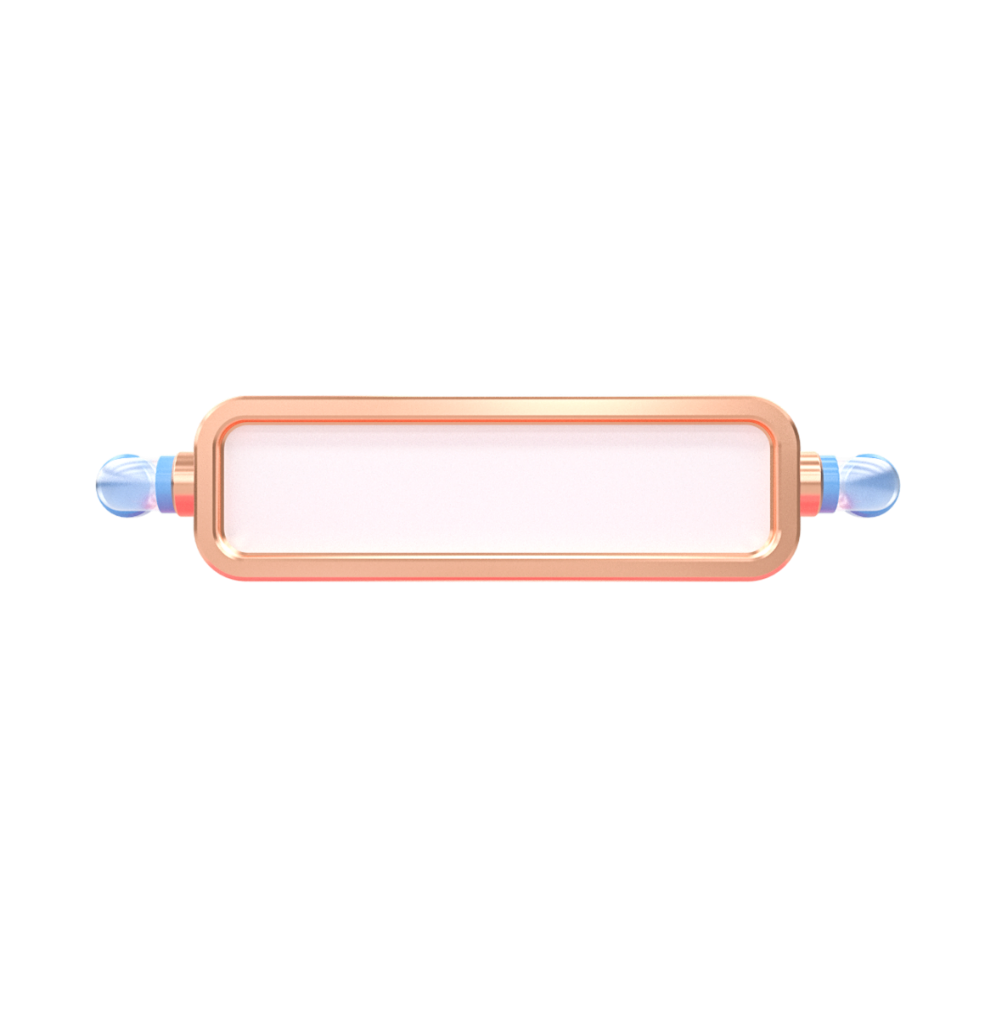 b) Nhận xét:
Làm thế nào để từ phân số       ta có được phân số       ?
=
=
Nhân cả tử số và mẫu số của phân số      với 2
3
6
6
3
3
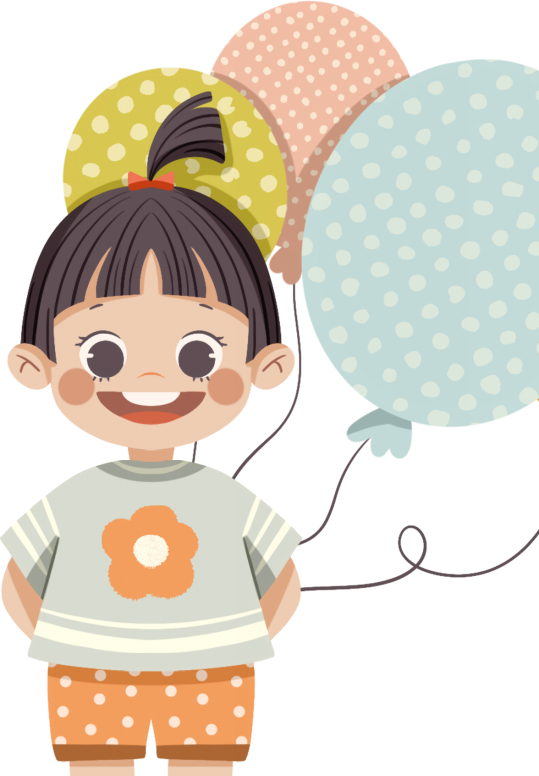 4
8
4
8
4
Nếu nhân cả tử số và mẫu số của một phân số với cùng một số tự nhiên khác 0 thì được một phân số bằng phân số đã cho.
6 : 2
6
3
8
8 : 2
4
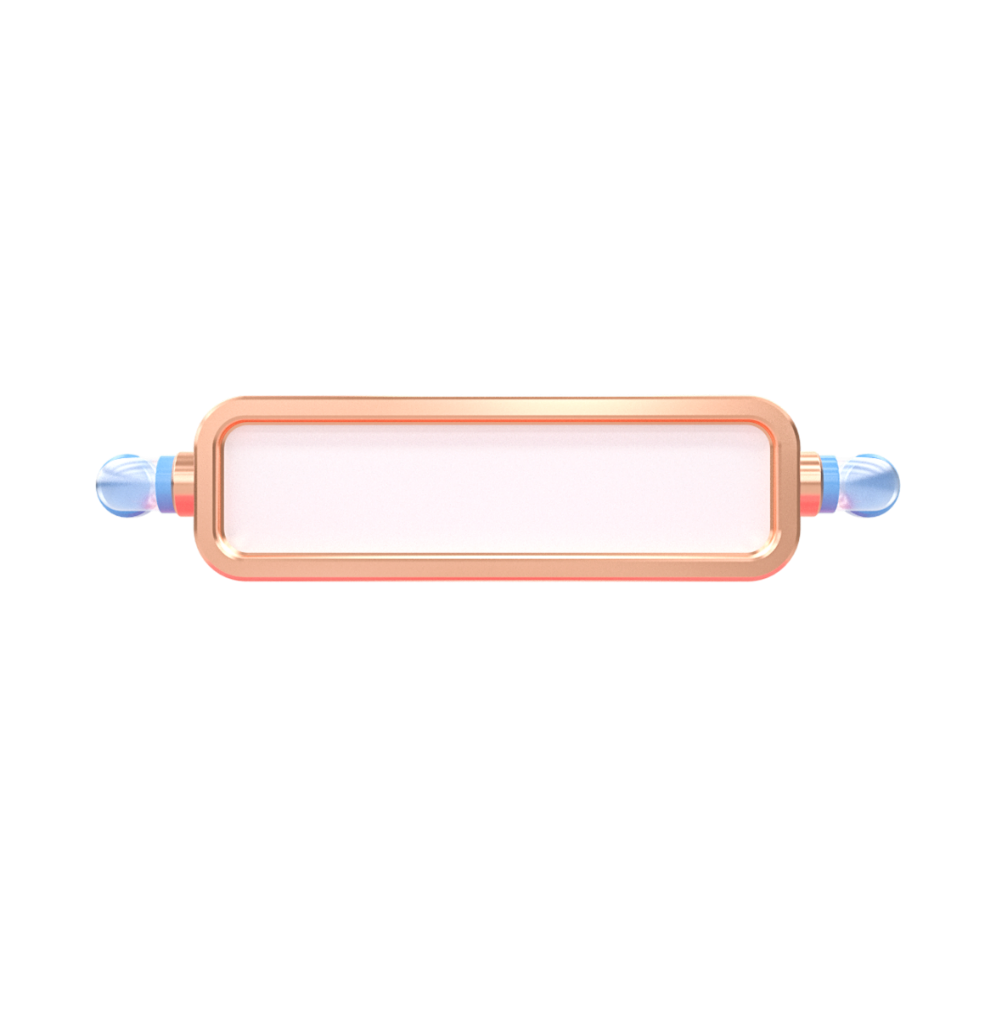 b) Nhận xét:
Làm thế nào để từ phân số       ta có được phân số       ?
=
=
Chia cả tử số và mẫu số của phân số      với 2
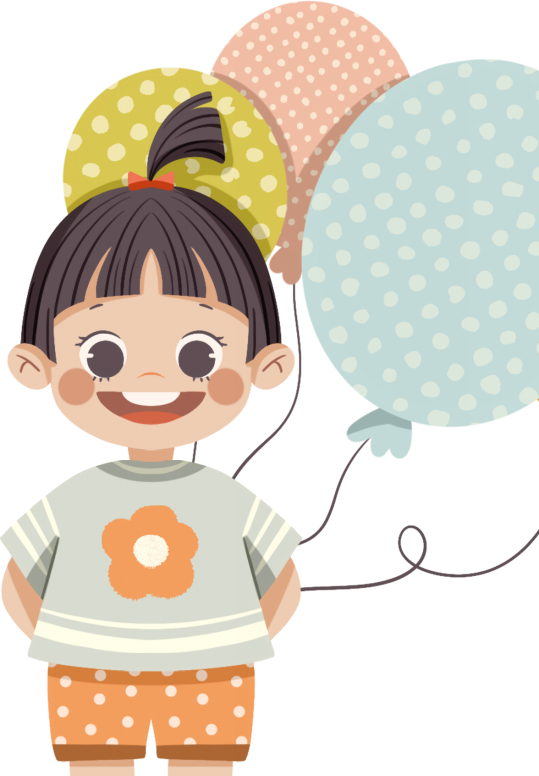 3
6
3
6
6
4
8
8
4
8
Nếu cả tử số và mẫu số của một phân số cùng chia hết cho một số tự nhiên khác 0 thì sau khi chia ta được một phân số bằng phân số đã cho.
[Speaker Notes: MĂNG NON – TÀI LIỆU TIỂU HỌC
CHUYÊN GIÁO ÁN ĐIỆN TỬ THEO TUẦN KHỐI 4 
BÀI THAO GIẢNG – ELEARNING
Nhóm chia sẻ tài liệu - Qùa tặng: Măng Non – Tài liệu Tiểu học
Page: Măng Non – Tài liệu Tiểu học 
SĐT ZALO : 0382348780 - 0984848929]
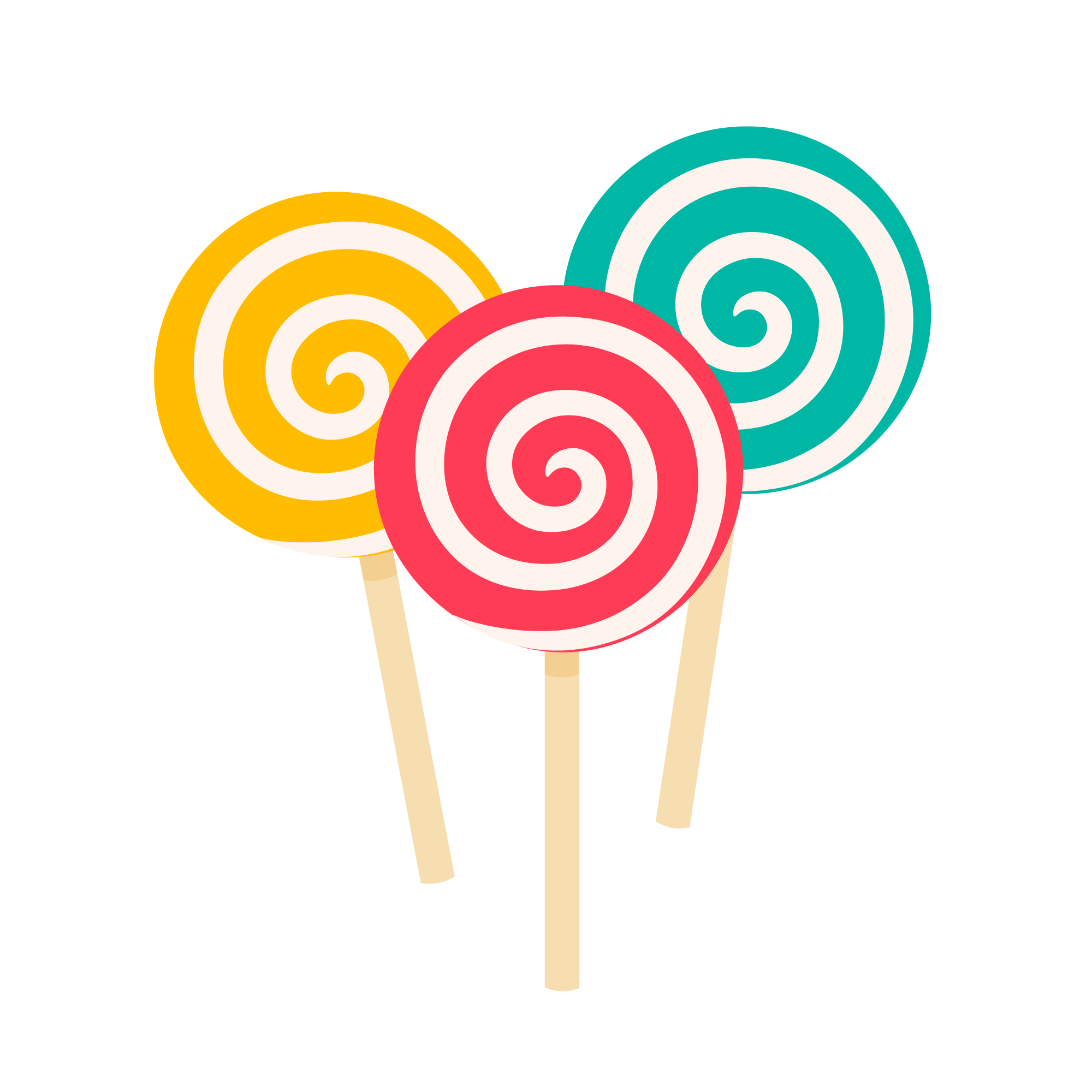 TÍNH CHẤT CƠ BẢN CỦA PHÂN SỐ
Nếu nhân cả tử số và mẫu số của một phân số với cùng một số tự nhiên khác 0 thì được một phân số bằng phân số đã cho.
Nếu cả tử số và mẫu số của một phân số cùng chia hết cho một số tự nhiên khác 0 thì sau khi chia ta được một phân số bằng phân số đã cho.
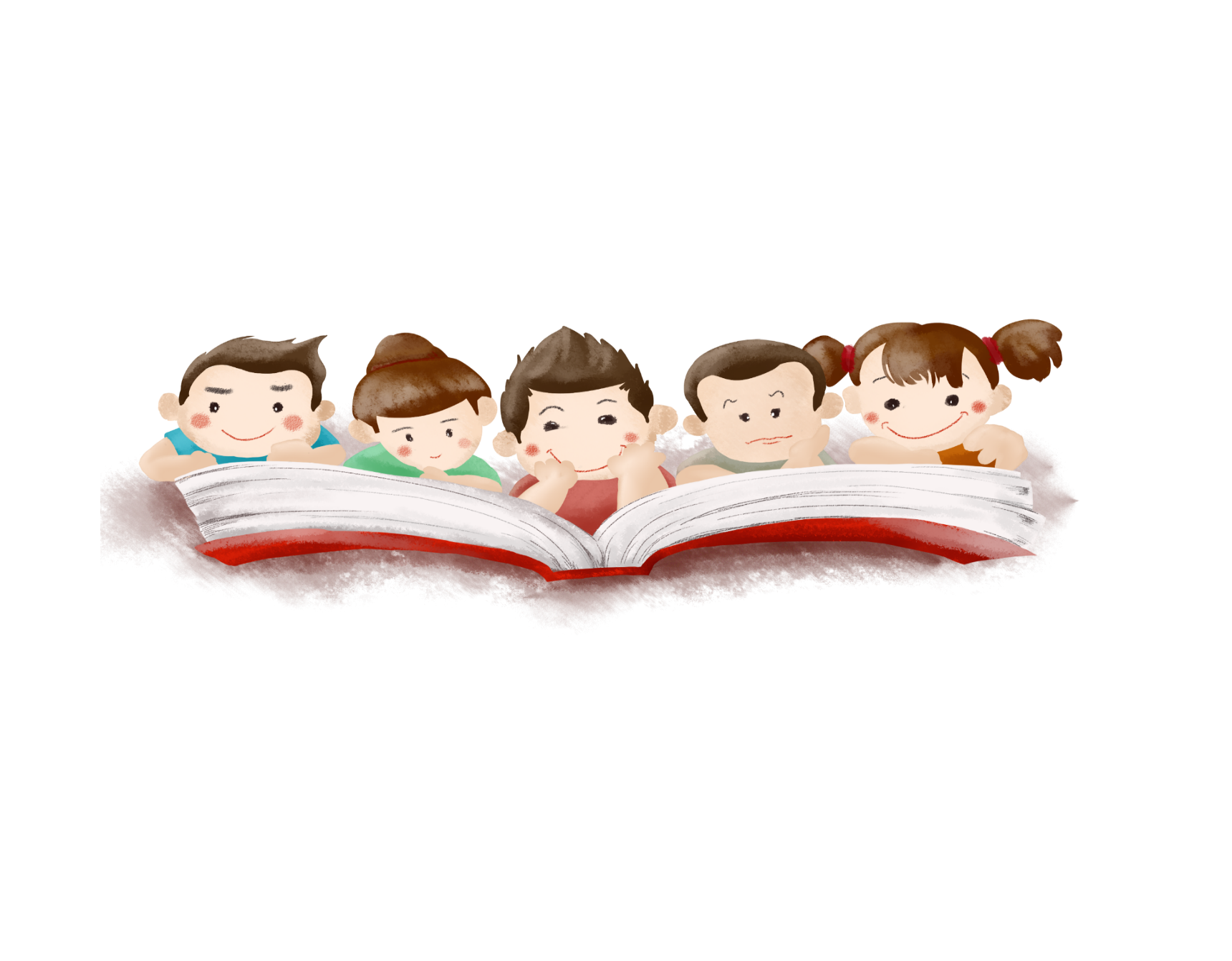 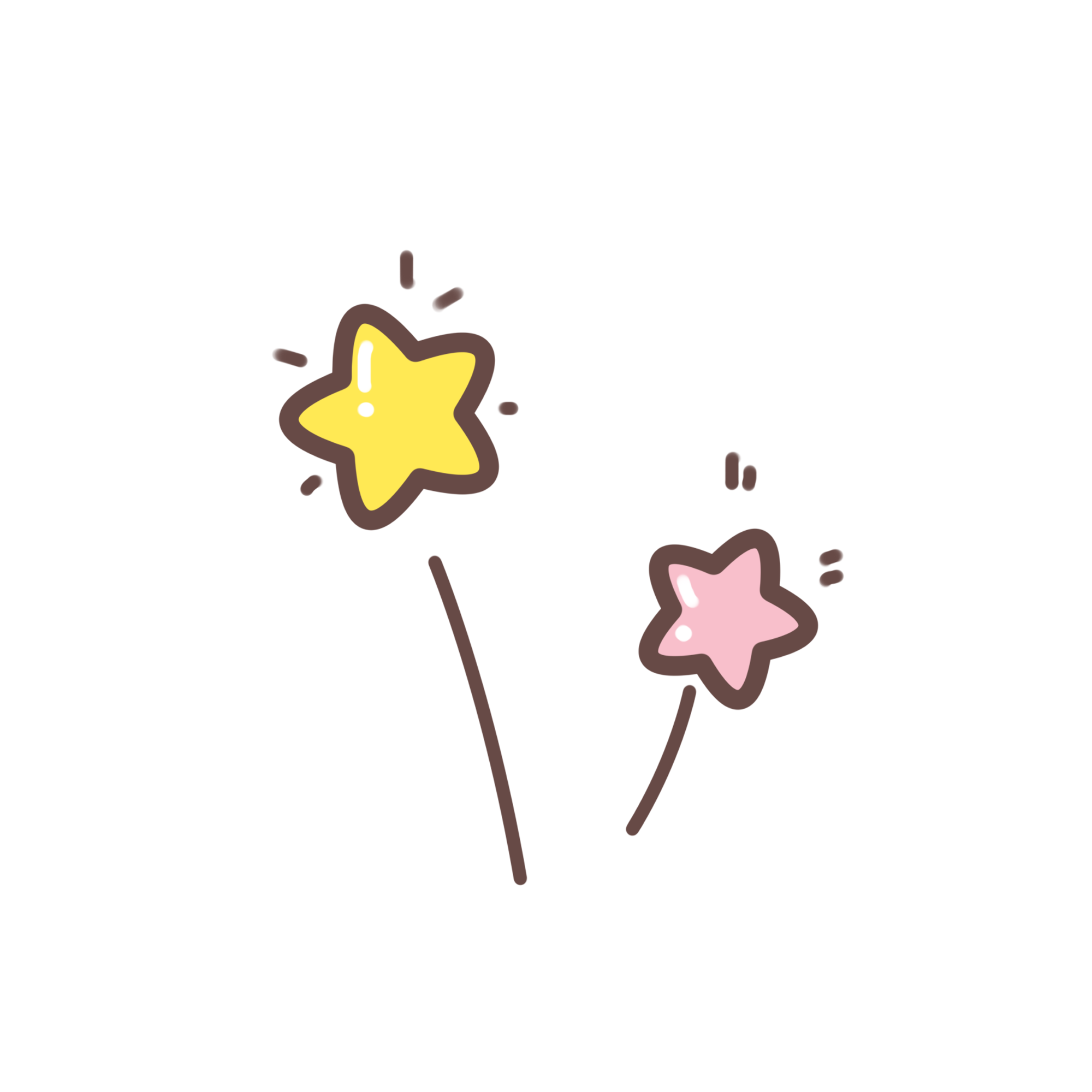 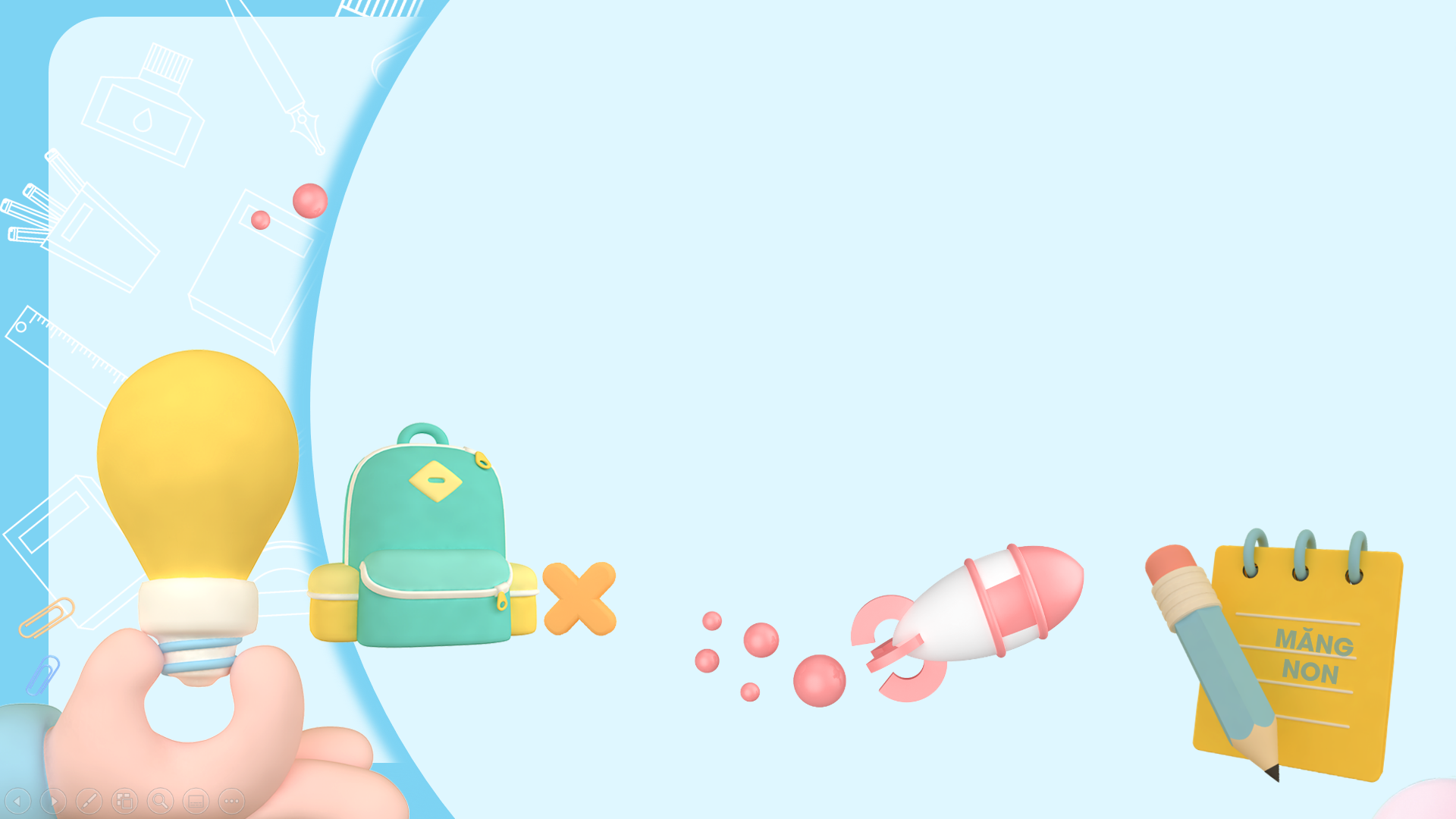 LUYỆN TẬP
LUYỆN TẬP
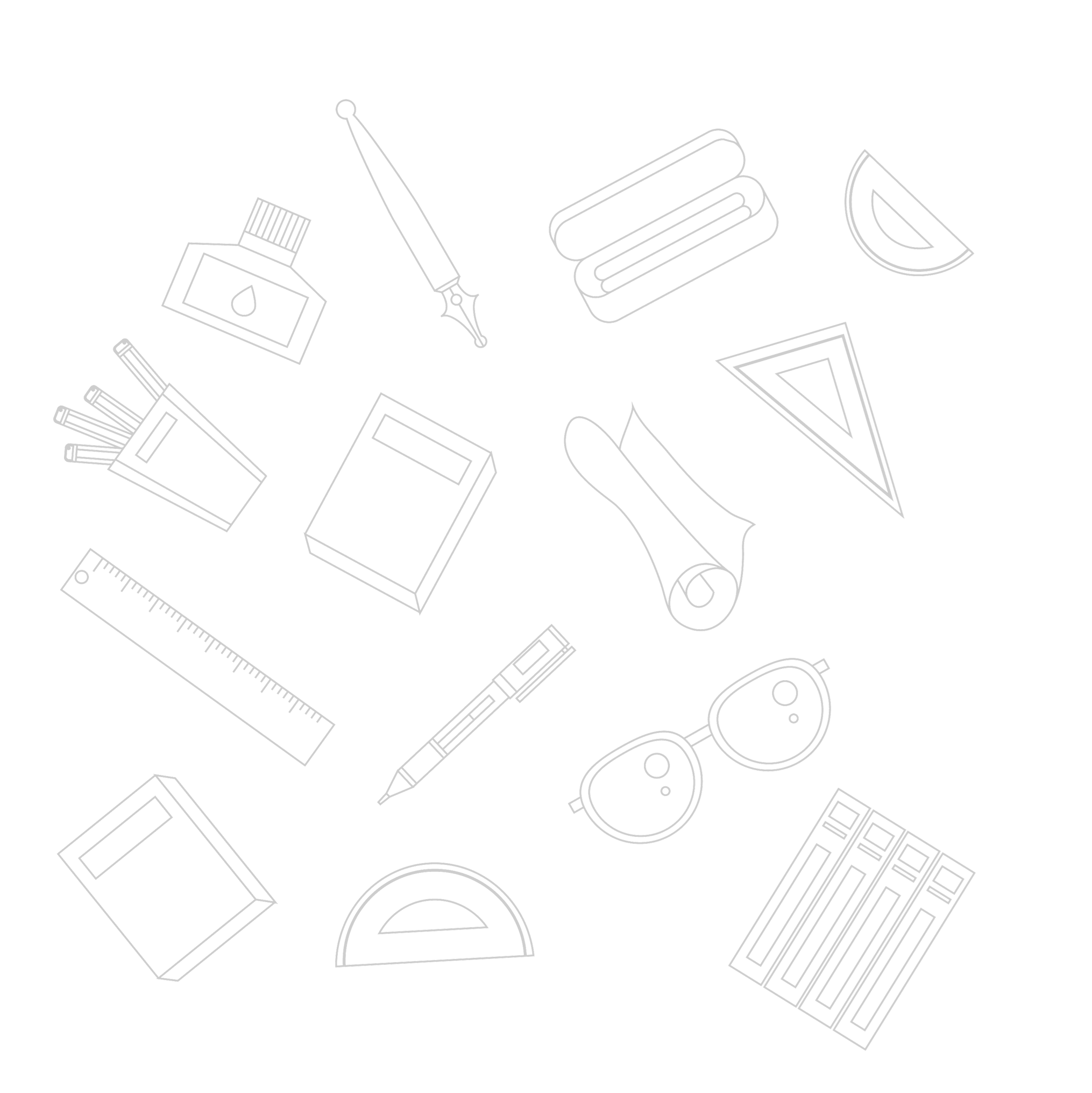 2
4
3
5
7
8
Viết số thích hợp vào ô trống
a)
6
=
=
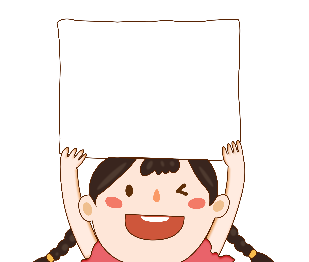 1
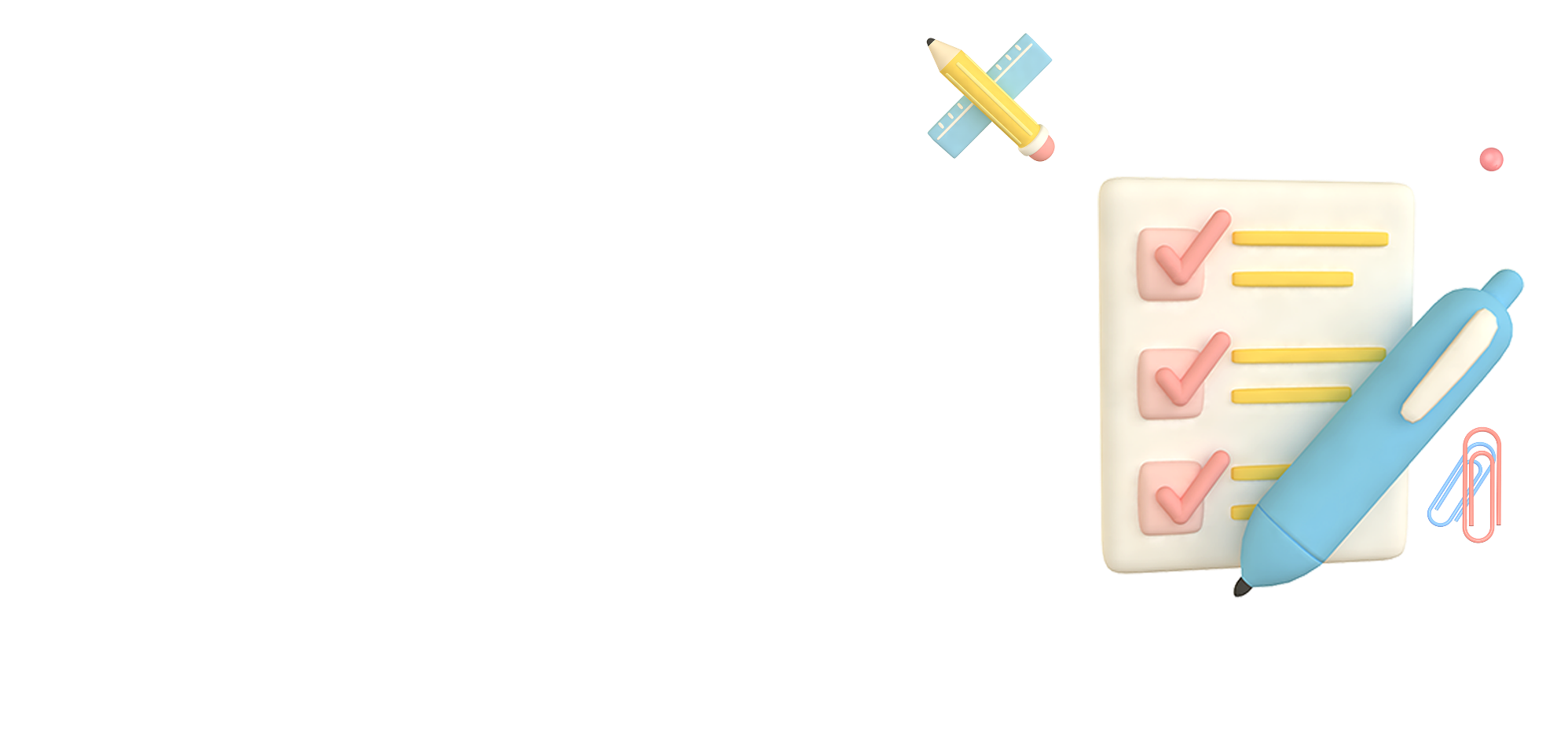 15
8
=
=
14
3 x
2 x 3
4 x 2
5 x 3
7 x 2
8 x 4
4
12
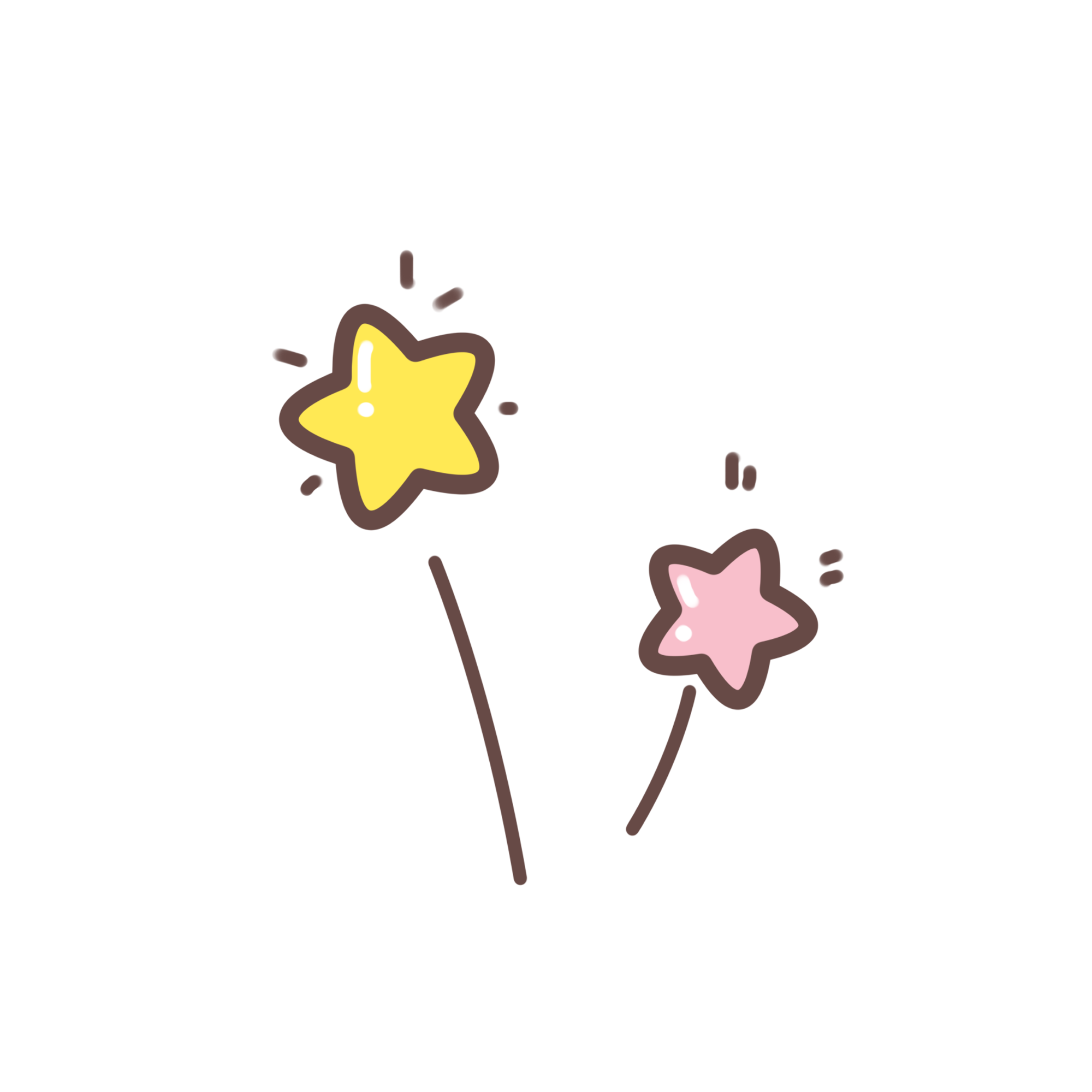 =
=
32
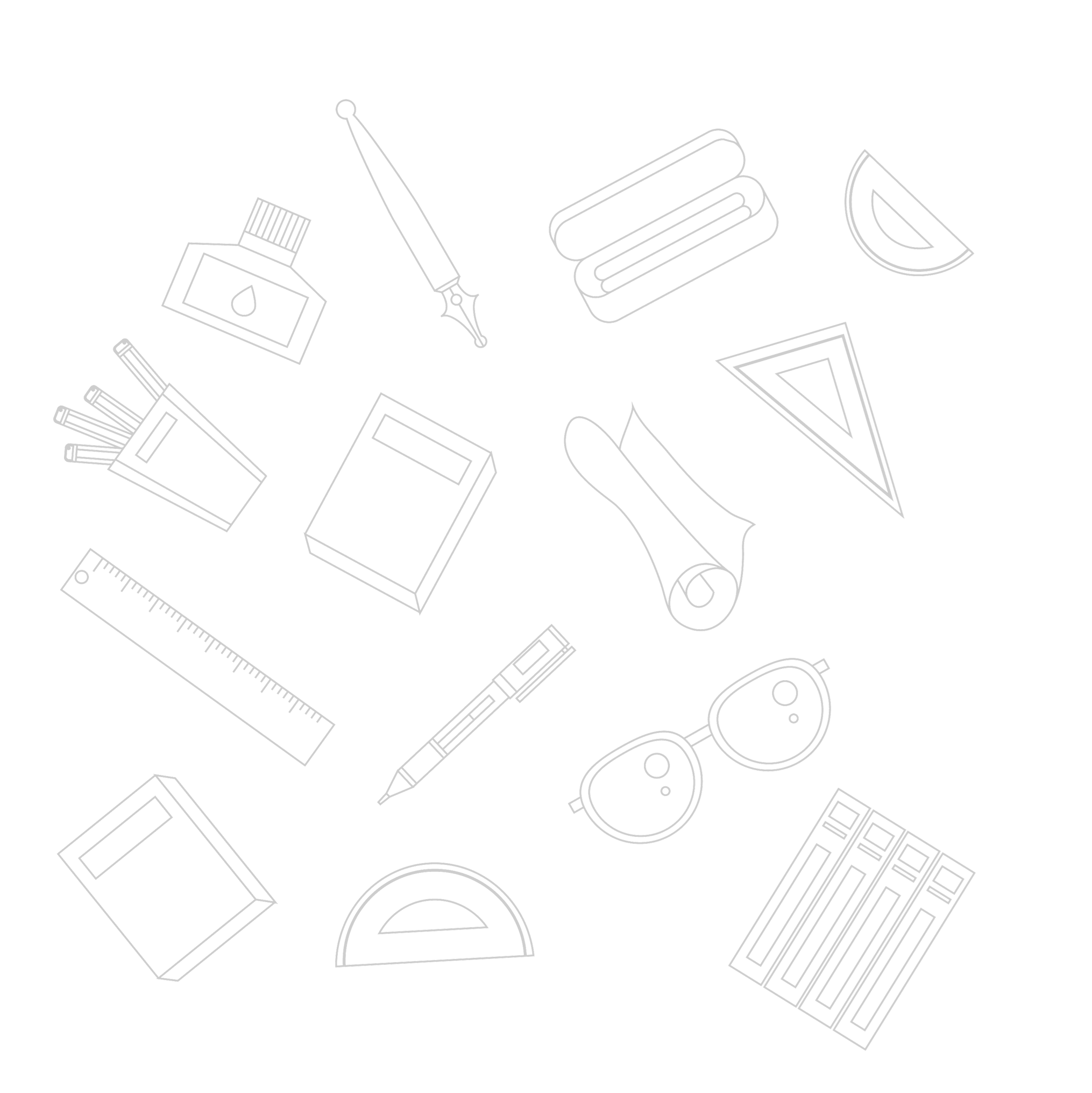 15
6
2
48
15
5
16
35
Viết số thích hợp vào ô trống
a)
3
=
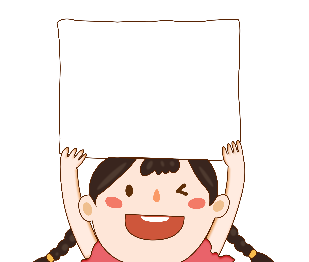 =
1
3
3
5
=
=
7
5
48 : 8
6 :
15 :
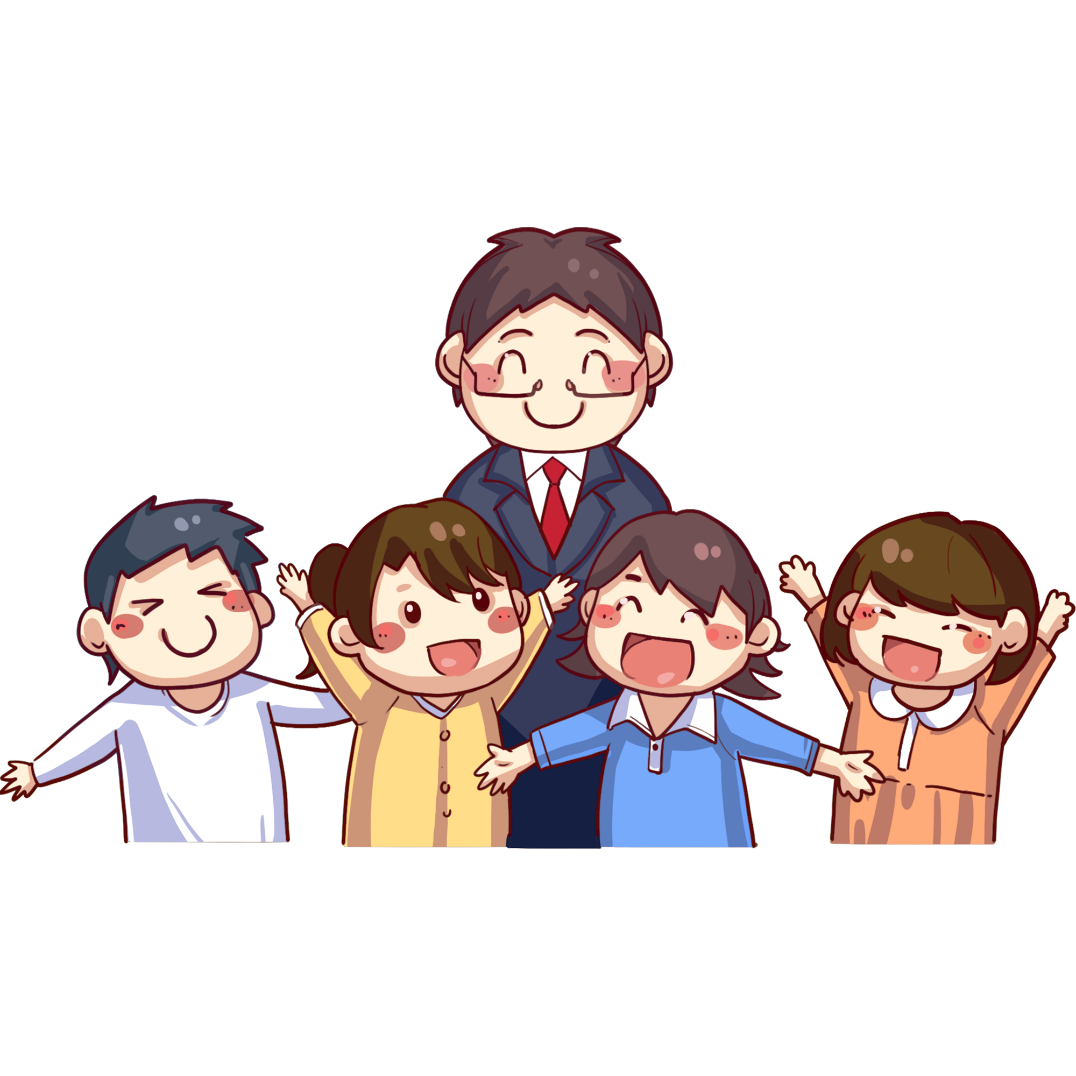 35 :
15 :
16 :
6
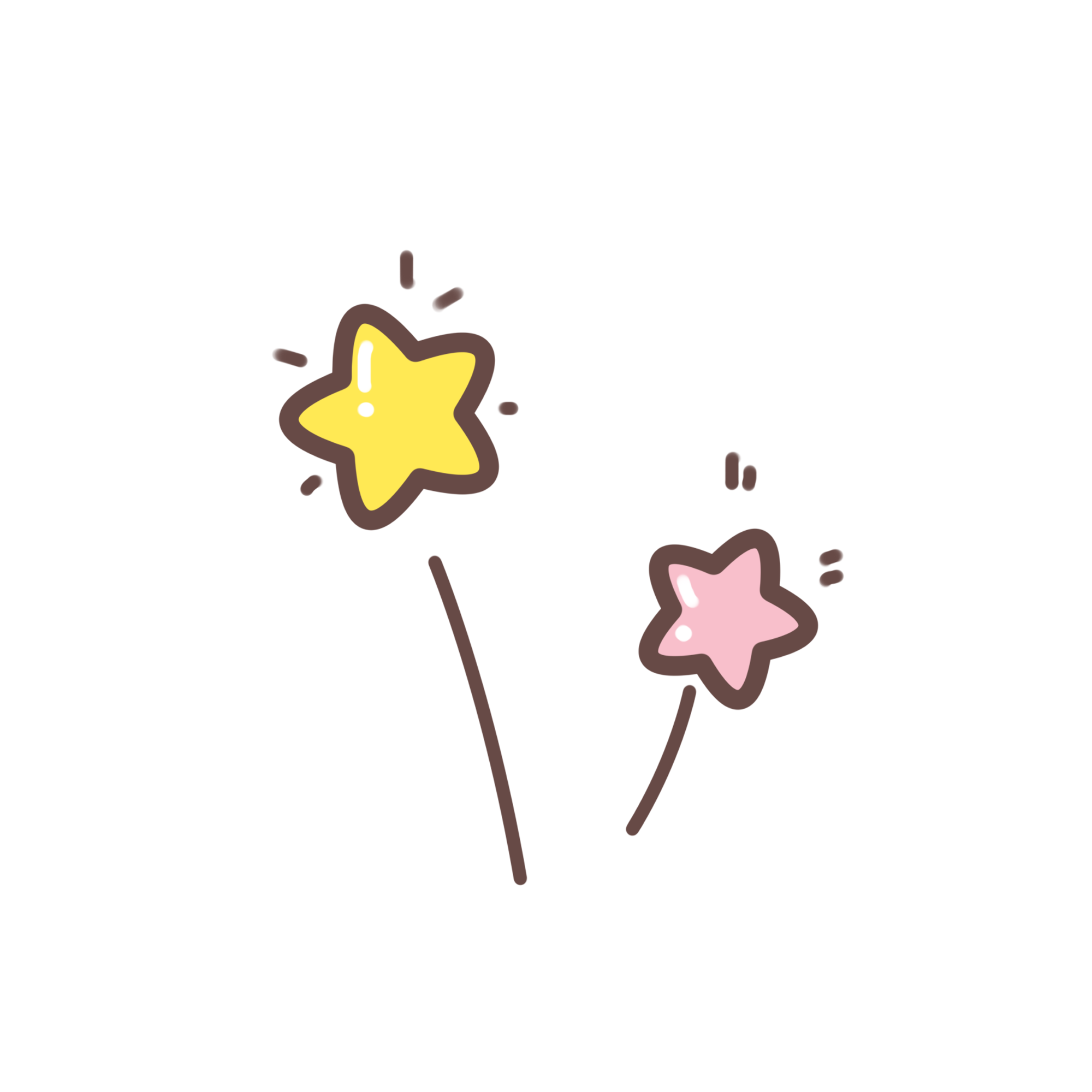 =
=
8
2
18
2
56
3
3
32
4
60
Viết số thích hợp vào ô trống
b)
3
4
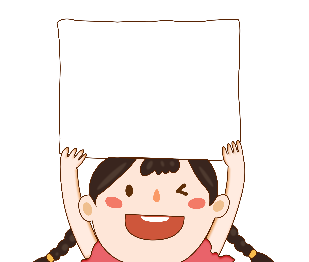 1
=
=
=
=
6
4
16
10
7
12
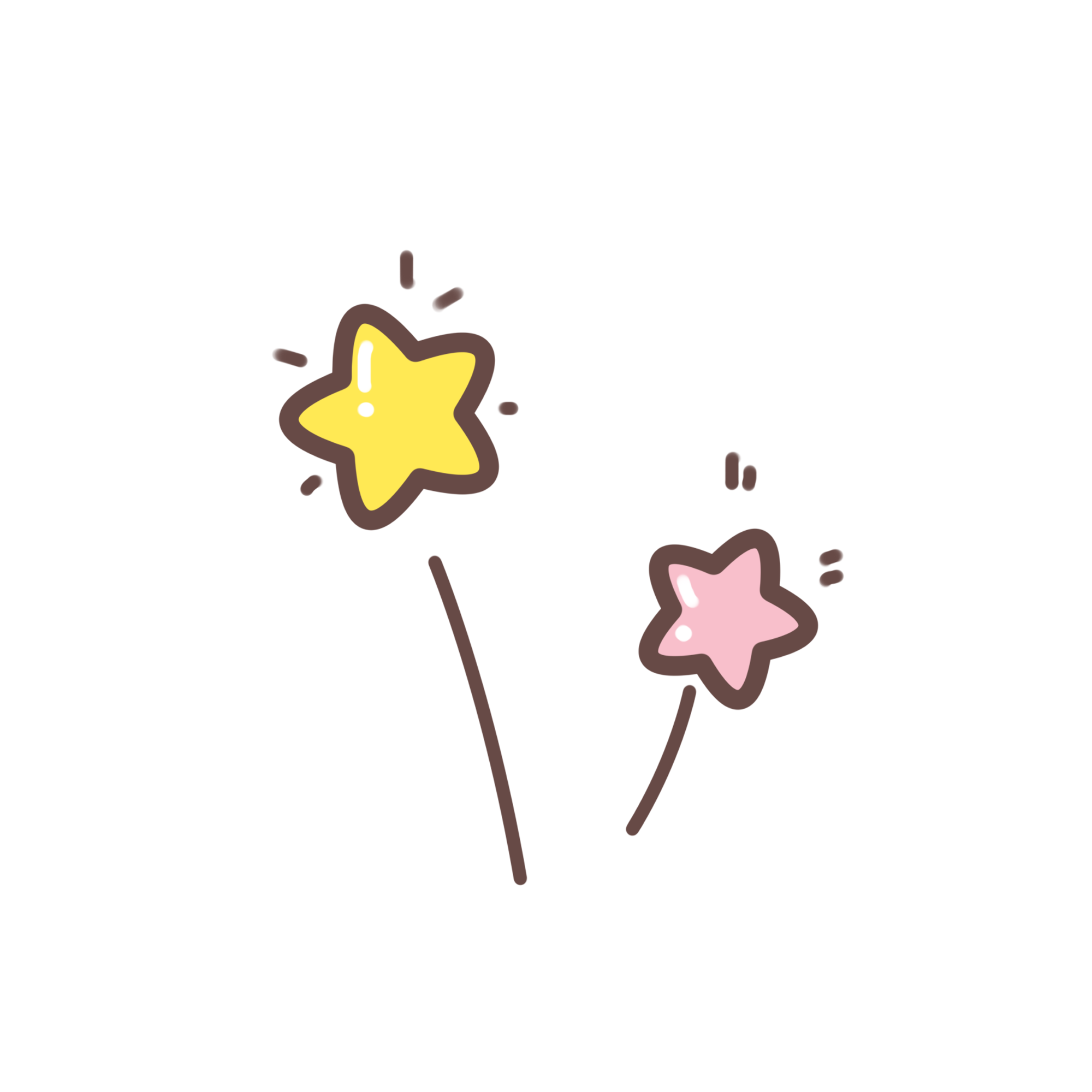 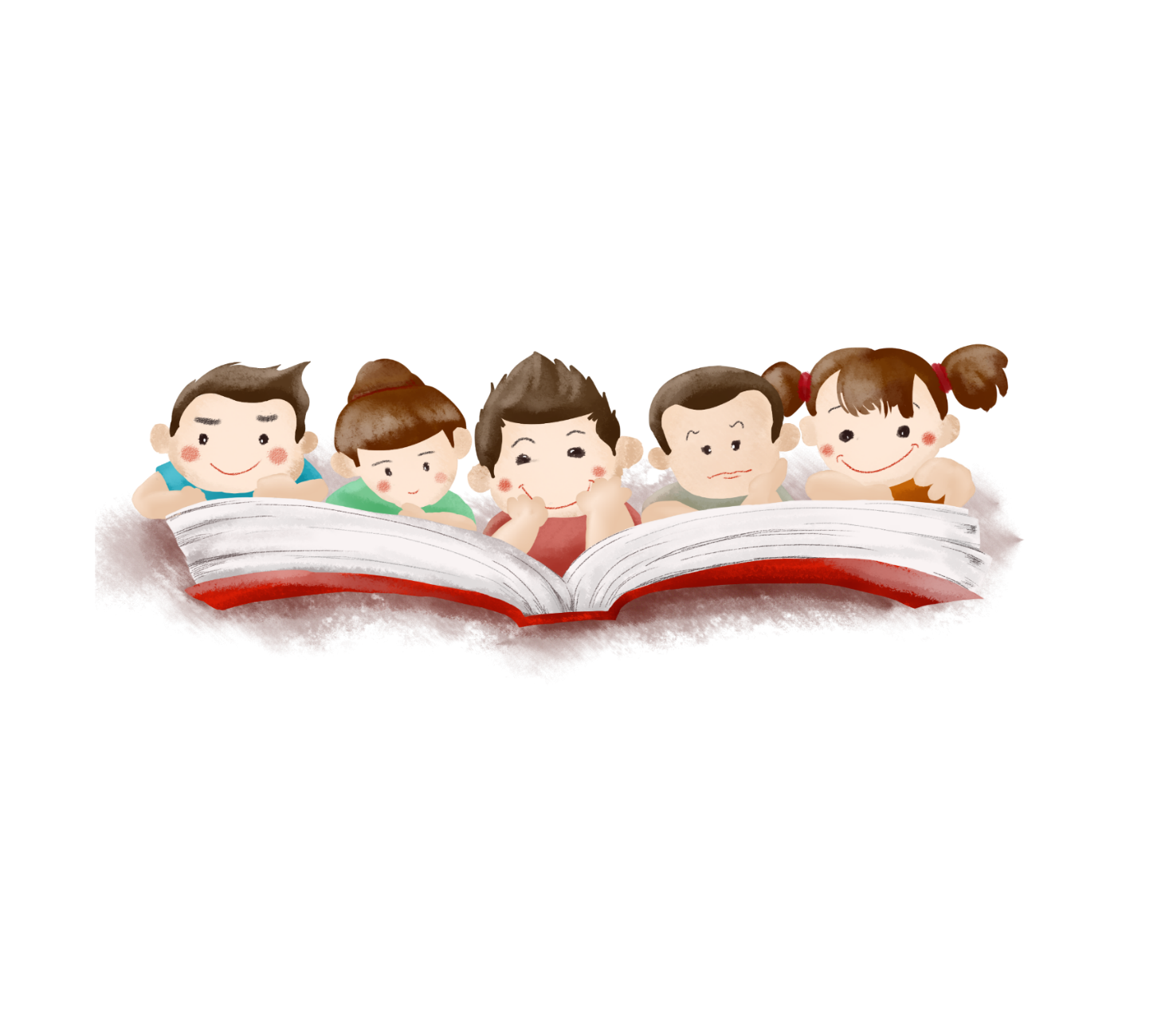 Bài 2:Tính rồi so sánh kết quả:
18 : 3 và (18 × 4 ) : (3 × 4);                 
   81 : 9 và (81 : 3) : (9 : 3)
Nhận xét:
Nếu nhân (hoặc chia) số bị chia và số chia với cùng một số tự nhiên khác 0 thì giá trị của thương không đổi.
a)  18 : 3 = 6 ;  
     (18 × 4 ) : (3 × 4) 
     = 72 : 12 
     = 6
    Vậy kết quả của 18 : 3 và (18 × 4 ) : (3 × 4) bằng nhau.
b) 81 : 9 = 9 ;       
    (81 : 3) : (9 : 3)
    = 27 : 3 
    = 9
    Vậy kết quả 81 : 9 và ( 81 : 3) : (9 : 3) bằng nhau.
Bài 3: Viết số thích hợp vào ô trống :
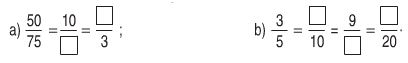 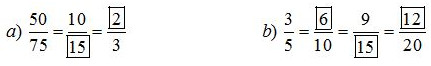 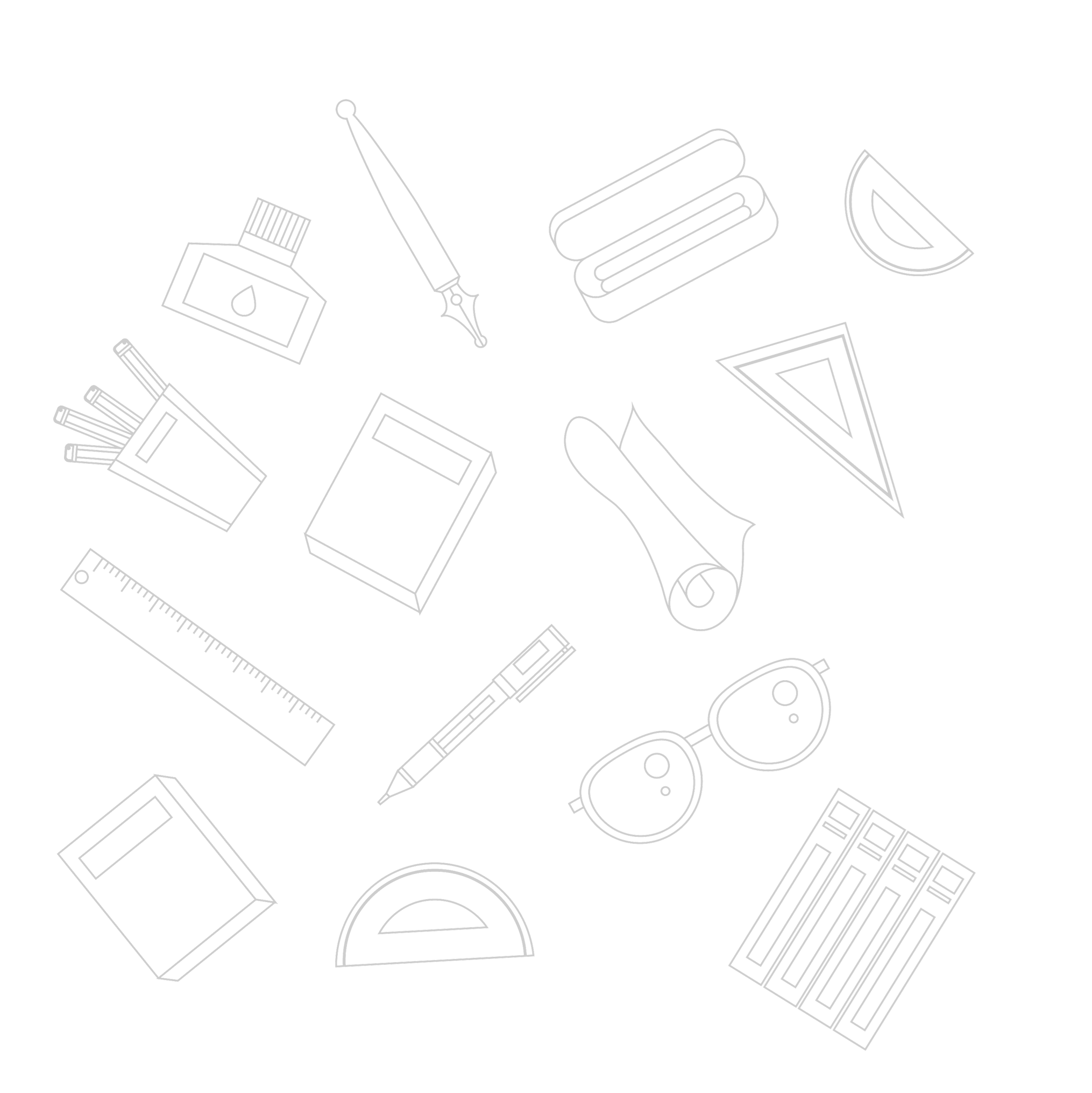 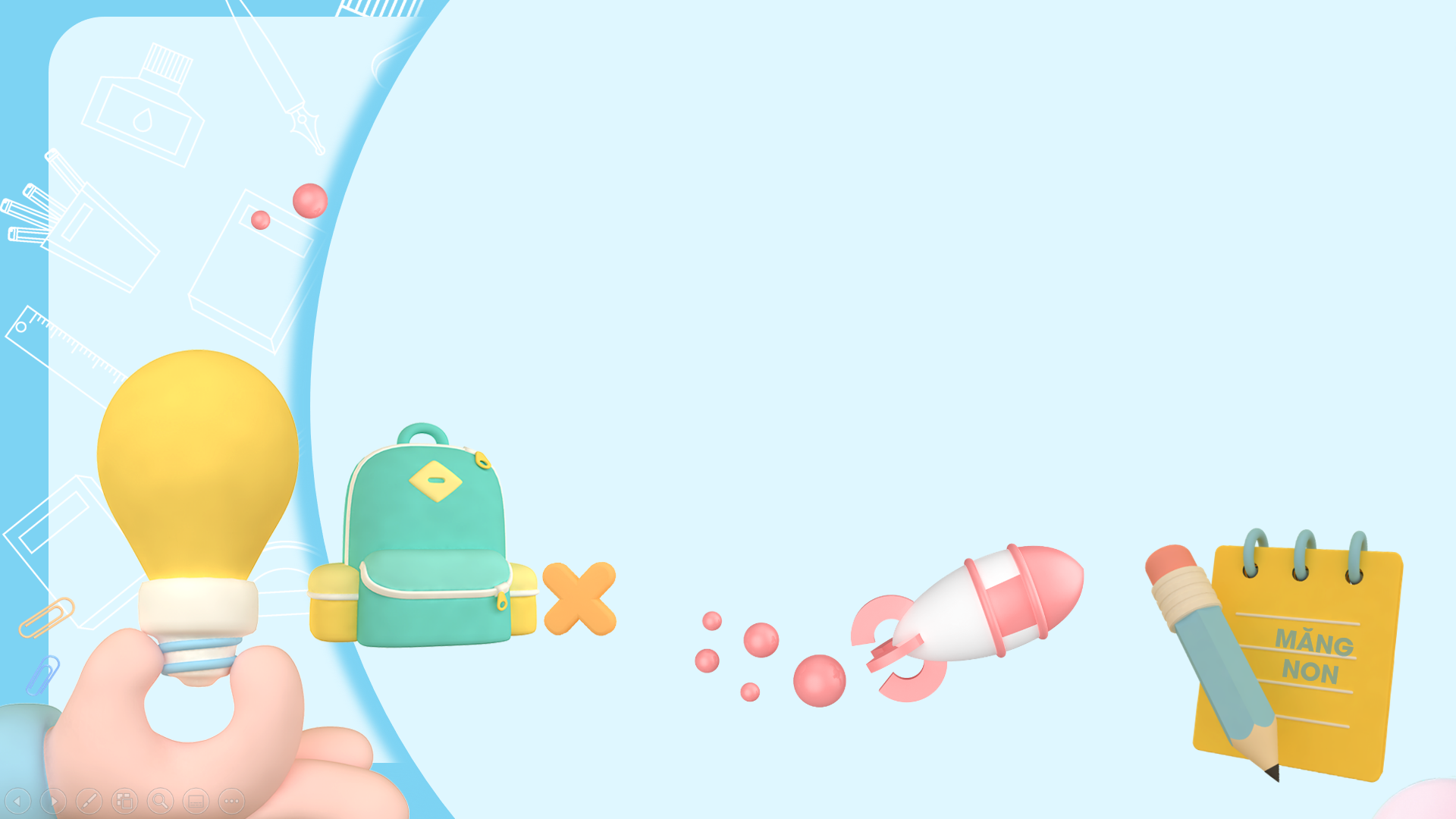 Tạm biệt các em
Tạm biệt các em
[Speaker Notes: MĂNG NON – TÀI LIỆU TIỂU HỌC
CHUYÊN GIÁO ÁN ĐIỆN TỬ THEO TUẦN KHỐI 4 
BÀI THAO GIẢNG – ELEARNING
Nhóm chia sẻ tài liệu - Qùa tặng: Măng Non – Tài liệu Tiểu học
Page: Măng Non – Tài liệu Tiểu học 
SĐT ZALO : 0382348780 - 0984848929]
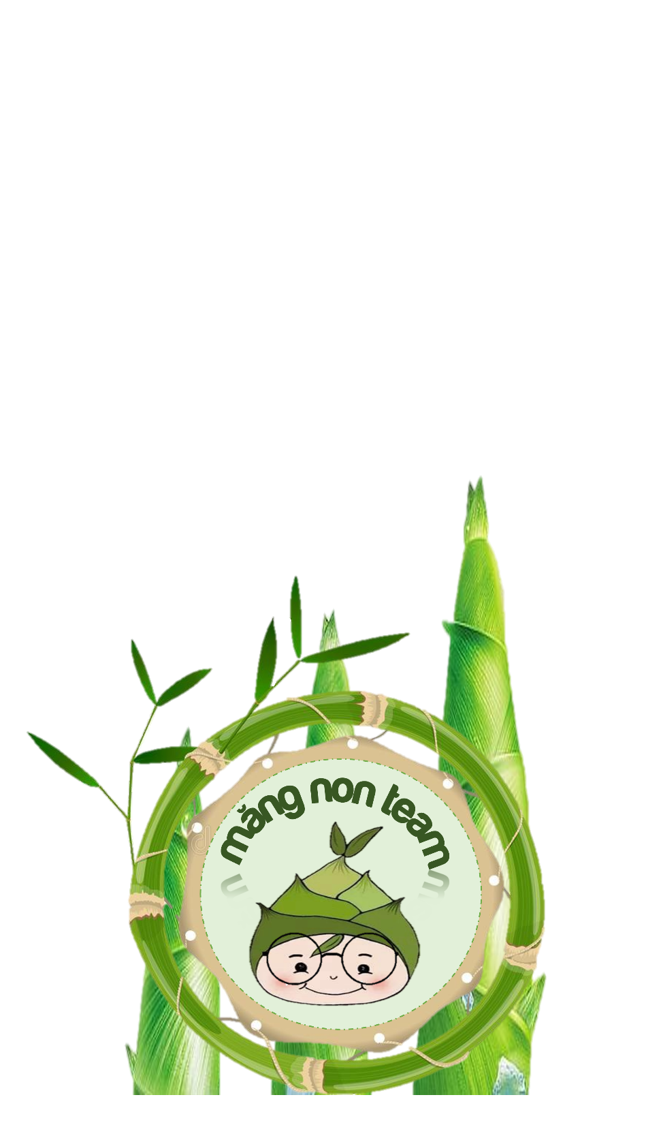 MĂNG NON – TÀI LIỆU TIỂU HỌC
CHUYÊN GIÁO ÁN ĐIỆN TỬ THEO TUẦN KHỐI 4 
BÀI THAO GIẢNG – ELEARNING
Nhóm chia sẻ tài liệu - Qùa tặng: Măng Non – Tài liệu Tiểu học
Page: Măng Non – Tài liệu Tiểu học 
SĐT ZALO : 0382348780 - 0984848929
Những quà tặng tiếp theo sẽ được MĂNG NON cập nhật tại nhóm Măng Non – Tài liệu Tiểu học sau:https://www.facebook.com/groups/629898828017053Mời thầy cô tham gia nhóm để chủ động cập nhật bài giảng điện tử lớp 4 và quà tặng hằng tuần mới nhất nhé!
[Speaker Notes: MĂNG NON – TÀI LIỆU TIỂU HỌC
CHUYÊN GIÁO ÁN ĐIỆN TỬ THEO TUẦN KHỐI 4 
BÀI THAO GIẢNG – ELEARNING
Nhóm chia sẻ tài liệu - Qùa tặng: Măng Non – Tài liệu Tiểu học
Page: Măng Non – Tài liệu Tiểu học 
SĐT ZALO : 0382348780 - 0984848929]